Microservices and DevOps
DevOps and Container Technology
Scientific Process

Henrik Bærbak Christensen
Scientific Process
The only difference between screwing around and science is writing it down!
- Andy Savage / MythBusters
Apply Science in your work!
(Most likely, you will need what you’ve written down at the final individual exam)
CS@AU
Henrik Bærbak Christensen
2
Scientific Process
Observation
Observation
How does system behave?
Hypothesis
Improve/correct by doing X
Experiment
Execute
Conclusion
Hypothesis is


Detailed Record Keeping!
To avoid getting lost! To track progress! To be reproducible!
Detailed Record Keeping
Experiment
Hypothesis
TRUE:
Refine Hypo.
FALSE:
Alt. Hypo.
Finding
Theory
CS@AU
Henrik Bærbak Christensen
3
Example: Experiments
Keep the diary/logbook/journal at hand! Make notes!
Goal, hypothesis, experiment, conclude [loop]
Tool evaluation for Akhera
SonarQube setup for CloudArch Auto eval
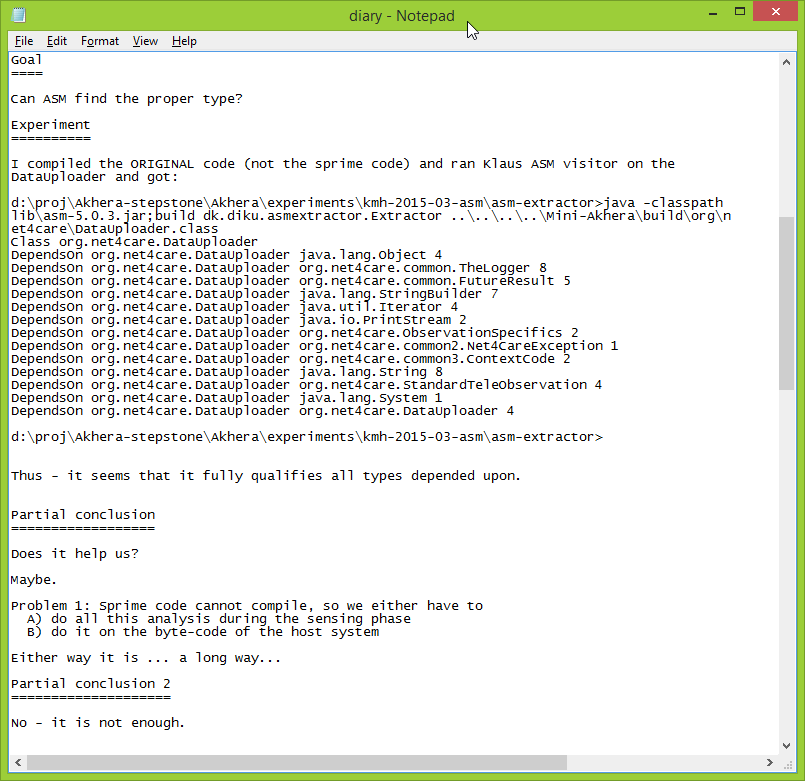 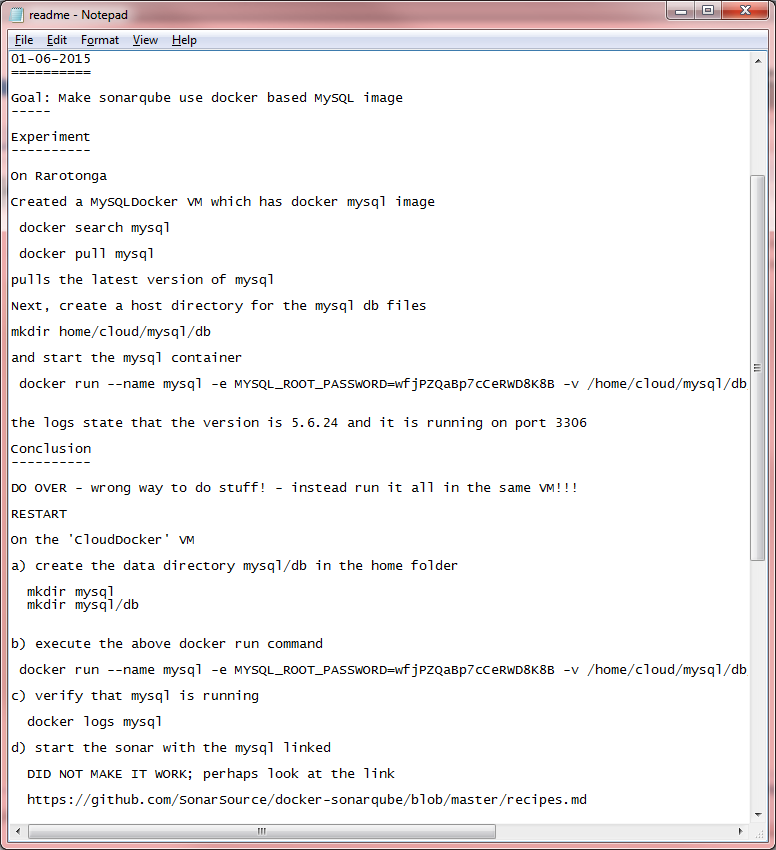 CS@AU
Henrik Bærbak Christensen
4
Example: Guides (Conclusions)
Update the Cave Subscription service (2016 version)



All that Gradle stuff…
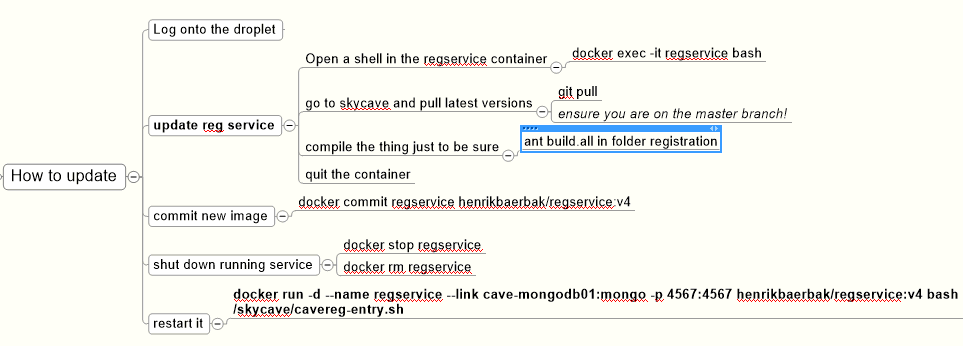 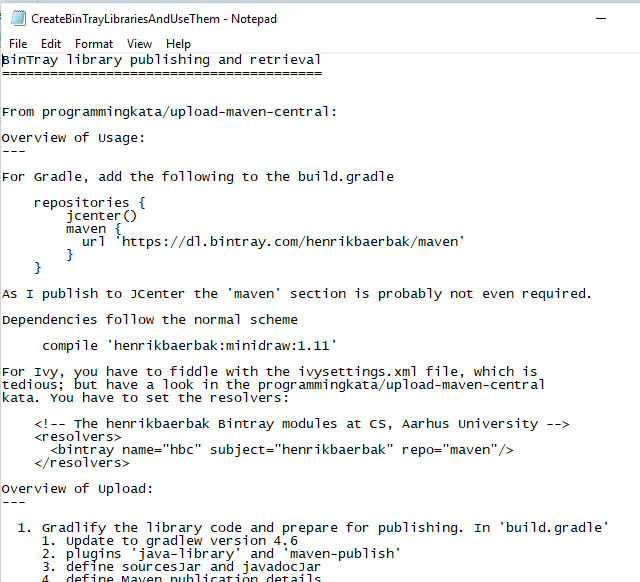 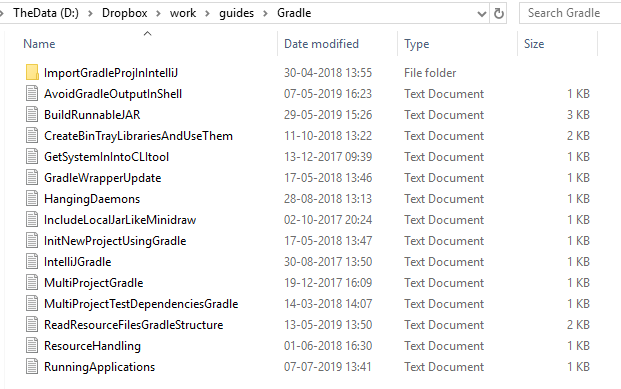 CS@AU
Henrik Bærbak Christensen
5
A note
Detailed record keeping saves your sanity!

Christmas vacation: MQ update lead to total reinstall
Guides helped me reestablish full working environment

Extending Mongo DB disks
Involves repeating 10-15 steps in three differently configured machines
And a wrong step may crash 6 TB data 
CS@AU
Henrik Bærbak Christensen
6
Test-Driven-Development
Is basically a natural science process
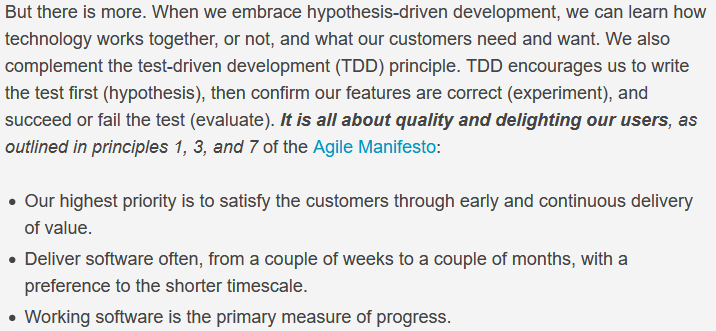 Reed, 2019
CS@AU
Henrik Bærbak Christensen
7